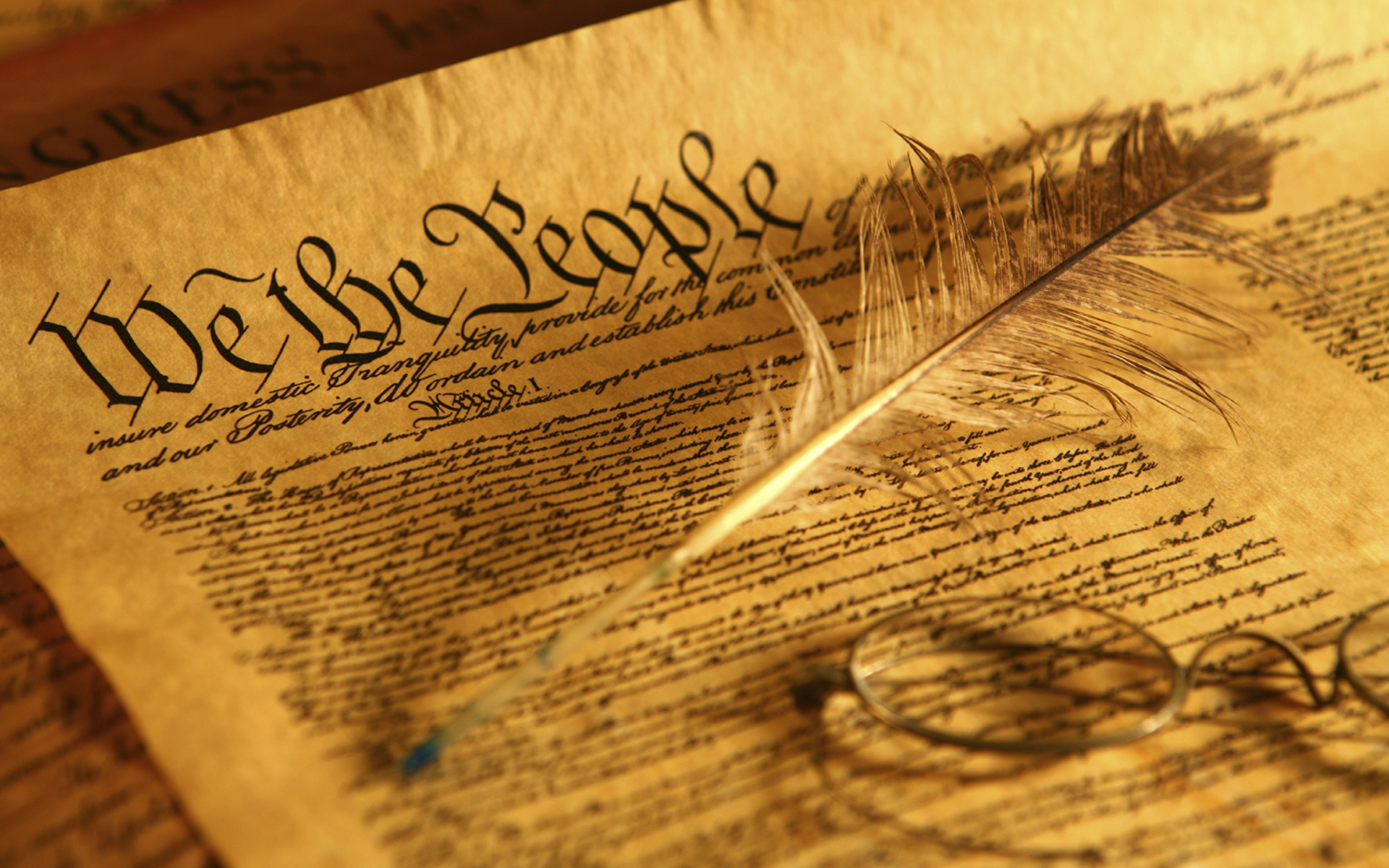 Amending The Constitution
We the People
Changing the Constitution
There were two paths of amending the Constitution:
The informal or “unwritten Constitution”
Based on tradition
The Presidential Cabinet-Established by tradition of Washington’s advisors
Judicial Review-Established by the Marbury vs. Madison (1803)
Congressional Committee System-Congress established this process to passing legislation 
Political Parties-Arose from the ratification process of the Constitution (Federalist vs Anti-Federalist)
2 terms for presidents-Established by tradition of Washington serving only 2 terms. Formalized by the 22nd Amendment in response to FDR being elected to 4 terms 
The formal method of passing an amendment
Done 27 times since 1788
CONSTITUTIONAL AMENDMENTSThe Bill of Rights
Main purpose:
To address the concerns of the Anti-Federalists and protect people’s rights.
The Amendments:
CONSTITUTIONAL AMENDMENTS
The Amendments:
Ratification
Ratification of the Constitution took 2 ½ years to complete. States in order of ratification are:

 1. Delaware 		(December 7, 1787) 	unanimous
2. Pennsylvania 	(December 12, 1787) 	46 to 23
3. New Jersey 		(December 18, 1787) 	unanimous
4. Georgia 		(January 2, 1788) 	unanimous
5. Connecticut 		(January 9, 1788) 	128-40
6. Massachusetts 	(February 6, 1788) 	187-168
7. Maryland 		(April 24, 1788) 	63-11             
8. South Carolina 	(May 23, 1788) 	149-73
9. New Hampshire 	(June 21, 1788) 	57-47
10. Virginia 		(June 25,  1788) 	89-79
11. New York 		(July 26, 1788) 	30-27
12. North Carolina 	(November 21, 1789) 	194-77
13. Rhode Island 	(May 29, 1790) 	34-32